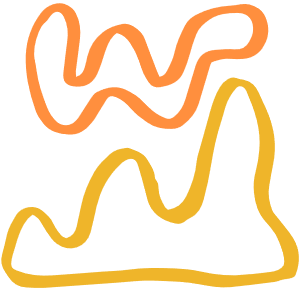 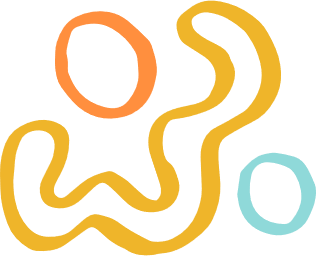 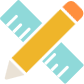 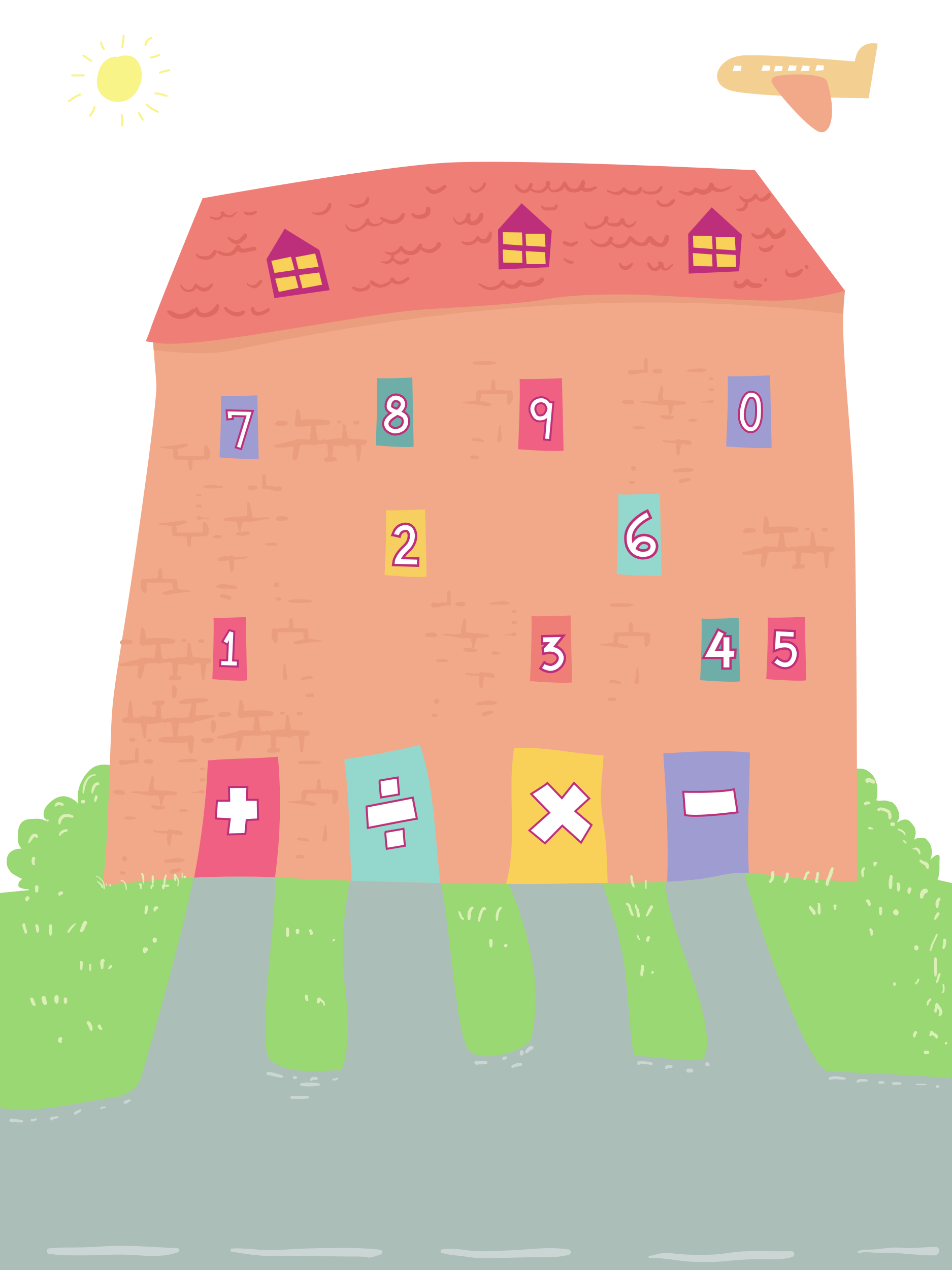 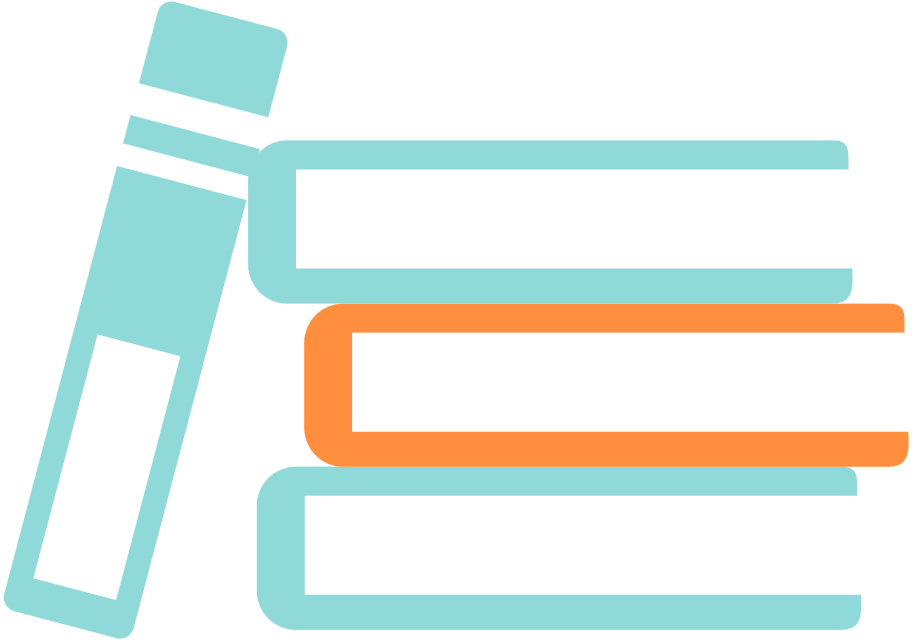 Bài 2:Dùng thước đo góc để đo các góc dưới đây và ghi lại số đo:
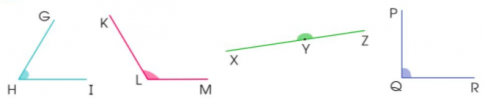 - Góc đỉnh G, cạnh GH, GI có số đo là 60o
- Góc đỉnh L, cạnh LM, LK có số đo là 120o
- Góc đỉnh Y, cạnh YZ, YX có số đo là 180o
- Góc đỉnh Q, cạnh QP, QP có số đo là 90o
Bài 3: Tại mỗi thời điểm xem đồng hồ thì kim giờ và kim phút tạo thành một góc.
a) Theo em, tại mỗi thời điểm: lúc 3 giờ, lúc 6 giờ, lúc 9 giờ thì góc giữa hai kim đó có số đo lần lượt là bao nhiêu?
b) Chỉ ra ba vị trí mà góc giữa hai kim là góc nhọn, góc tù.
a)   3 giờ : 90 độ
	6 giờ : 180 độ
	9 giờ : 90 độ
b) 
- Góc nhọn : 2 giờ, 11 giờ, 1 giờ
- Góc tù : 5 giờ, 7 giờ, 4 giờ.
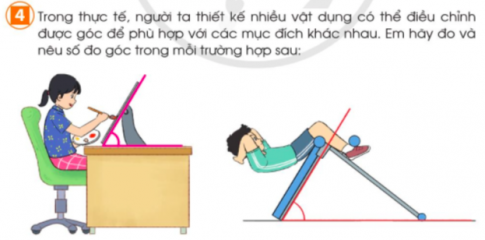 - Bạn nữ : góc 60 độ
- Bạn nam : góc 60 độ